ORIENTAÇÕES:

Fonte de título: calibri (Light Títulos) 40 - branco
Alinhada à direita
Não reposicionar
Não inserir imagens
Material de Apoio – Parte I
ORIENTAÇÕES:

Fonte de título: calibri (Corpo) 36 - azul
Não reposicionar
Não inserir imagens
Programação do cuidado em saúde mental
ORIENTAÇÕES:

Slide corpo TUTORIA
Fonte de sub-título: calibri 28 - cor do marcador
Corpo do texto: calibri 22 – azul
Manter os marcadores
Máximo cinco tópicos por slide
Tópicos alinhados à esquerda
Por que programar o cuidado?
Dimensionar as subpopulações com condições de saúde prioritárias;
Analisar a cobertura de atendimento dessas subpopulações;
Definir metas de acompanhamento das pessoas usuárias;
Calcular a carga horária da equipe necessária para o atendimento programado;
Analisar a distribuição da carga horária semanal dos profissionais para:
Atendimento programado 
Demanda espontânea
Atividades de educação permanente 
Atividades administrativas e de gestão
Por que programar o cuidado?
Estimar o atendimento médio semanal por condição de saúde;
Dimensionar o número de usuários com condição de saúde complexa e muito complexa que necessitam de compartilhamento do cuidado;
Dimensionar o quantitativo de exames laboratoriais, gráficos e de imagem necessários para o acompanhamento das pessoas usuárias programadas;
Monitorar o atendimento programado.
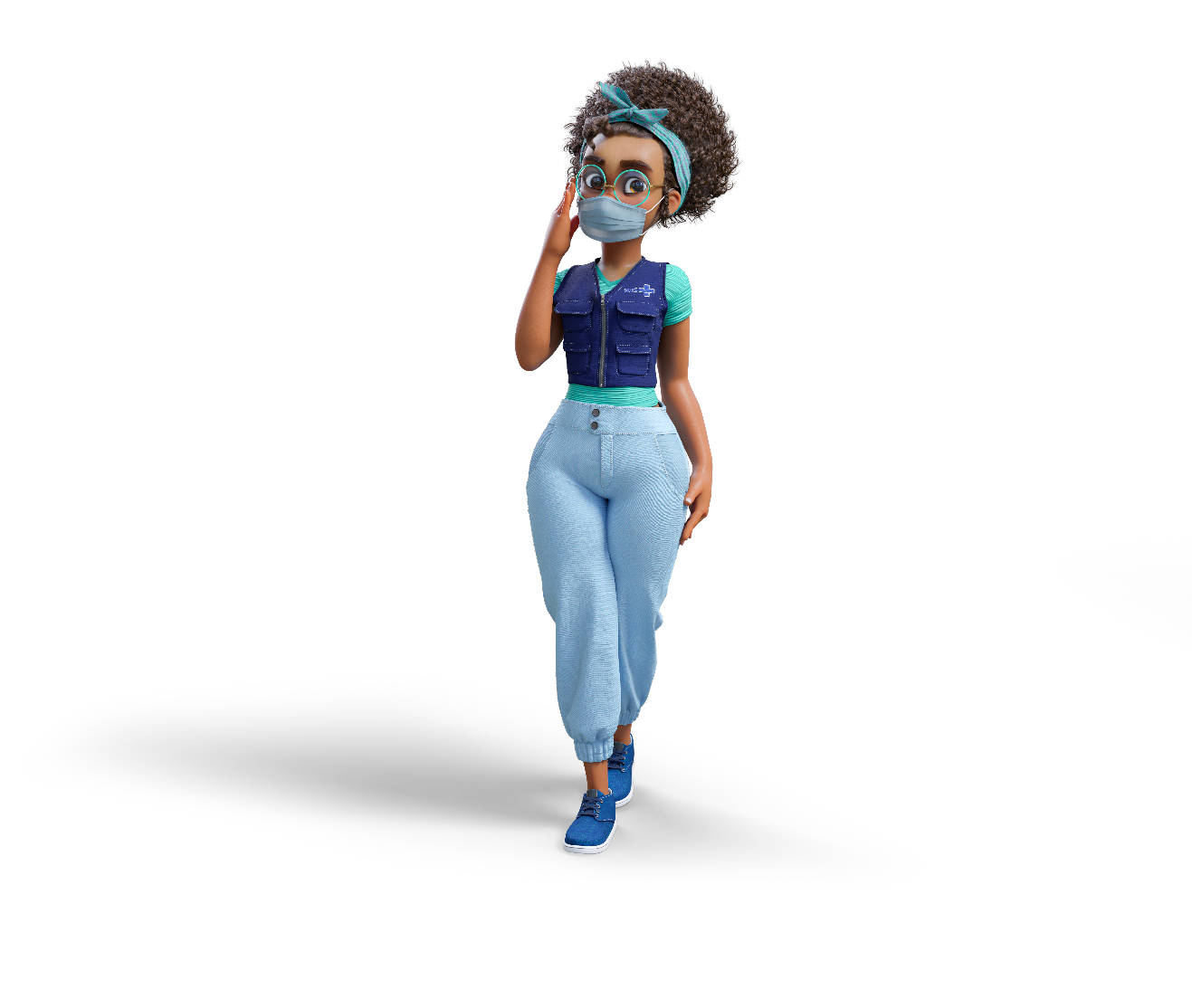 PARA REFLETIR...

A programação do cuidado em saúde mental está relacionada com a gestão de base populacional, o que implica ser feita a partir da população efetivamente cadastrada e identificada por necessidades de cuidado em saúde mental em cada equipe de saúde da família.
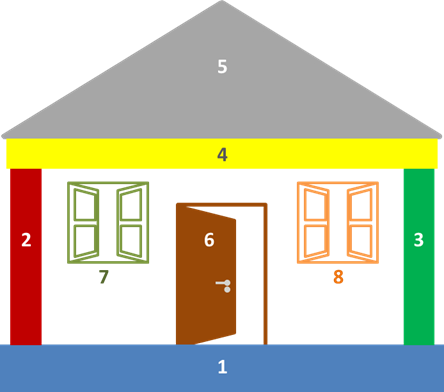 1
Intervenções na Estrutura e
Macroprocessos e Microprocessos Básicos
A Programação é Macroprocesso Básico, localizado no alicerce da casa
Macroprocessos básicos da APS:
Territorialização
Cadastramento das famílias
Classificação de risco familiar
Diagnóstico local
Escuta inicial da demanda do dia
Fluxos de atendimento
Agenda
Programação e monitoramento
Contratualização
O MACC e a Programação das Condições Crônicas
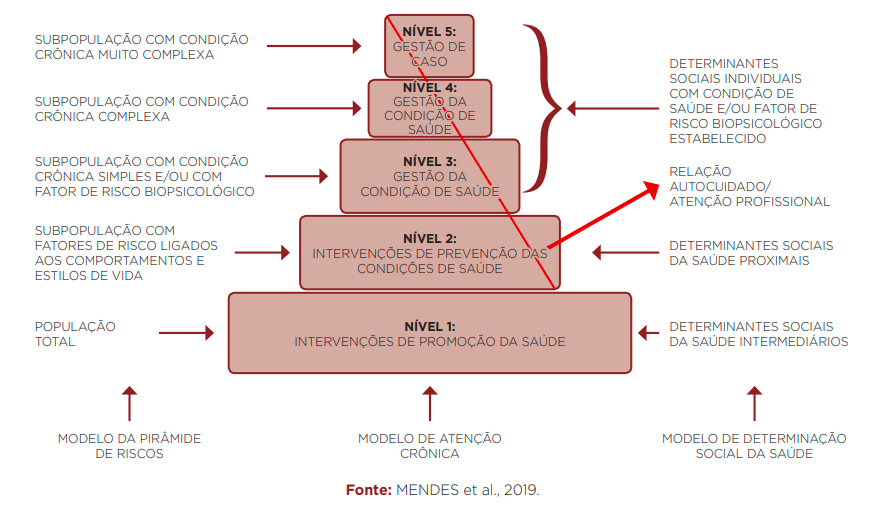 Planilha de Programação Assistencial para APS
É um instrumento de trabalho da equipe de saúde, devendo ser elaborada conjuntamente por todos os profissionais.

Deve ser consolidada por unidade de saúde, regional / distrito ou município, possibilitando o planejamento ascendente.

A programação é definida com o prazo de 1 ano, devendo ser revisada após 6 meses e monitorada mensalmente.

É organizada por ciclo de vida, patologia ou condição e estratificação por grau de risco.
Diretrizes para a Organização da Atenção Programada
Parâmetros da Linhas Guias ou Notas Técnicas;
Características da população-alvo;
Elaboração pelas unidades de APS e equipes;
Capacidade instalada do serviço: estrutura-física, equipamentos, pessoal, tempo...
Pactuação entre SMS, profissionais e comunidade;
Agendamento das atividades e consultas: evitar filas e espera!
As metas devem ser, ao mesmo tempo, desafiadoras e factíveis.
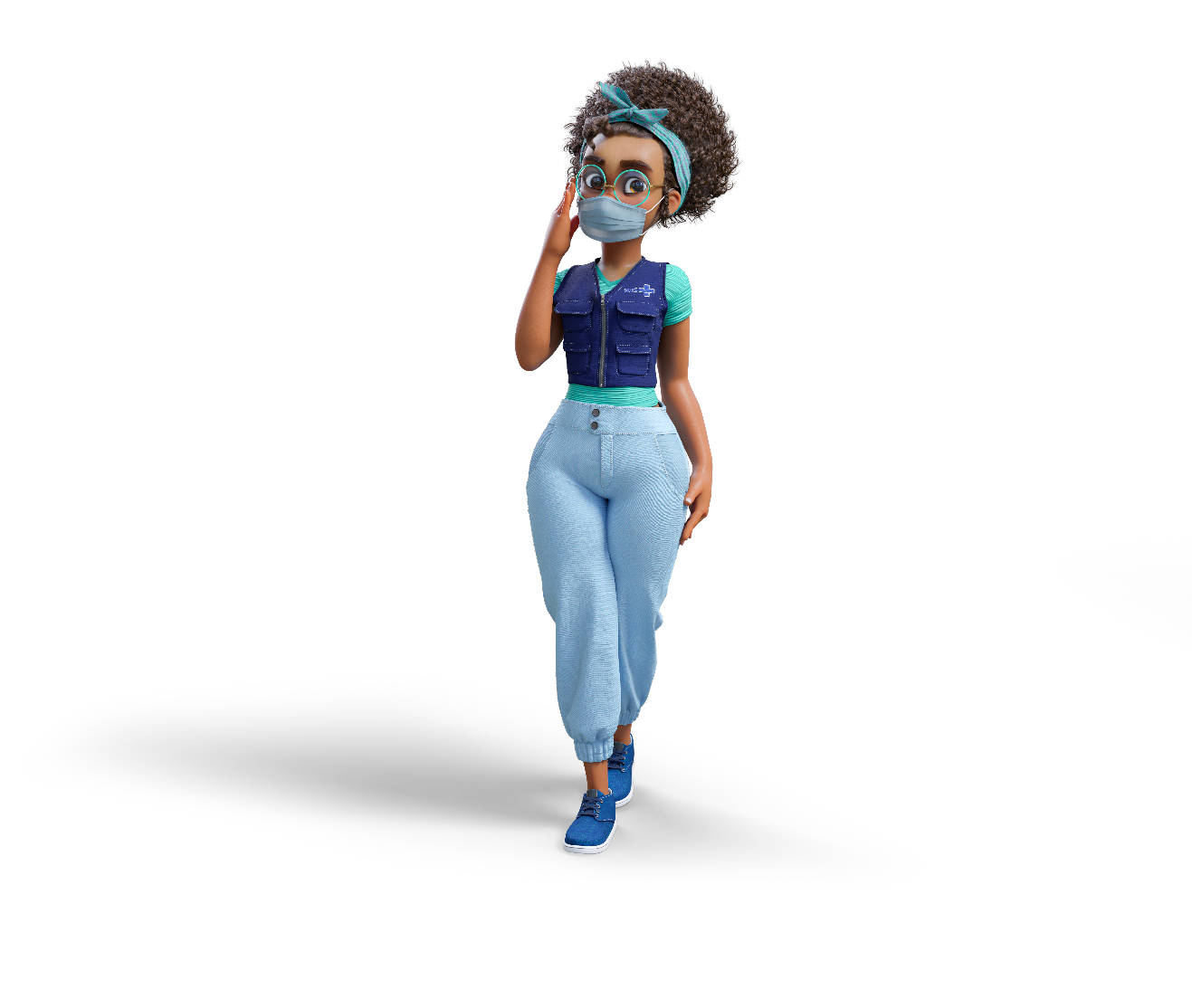 PARA REFLETIR...

Como está organizada a programação das demandas administrativas da unidade? Como são realizadas as renovações de receitas, emissões e renovações de atestados, solicitação de exames e medicamentos?
Programação das Condições Crônicas X Conhecimento da População proposto pelo MACC
Para conhecer a população:
Colocando em prática
Fazer discussão com toda a equipe sobre o diagnóstico da área de responsabilidade.
Realizar encontros de toda a equipe para apropriação e organização dos passos para programação local.
REALIZAR APRESENTAÇÃO DO INSTRUMENTO 
e-Planifica (www. planificasus.com.br) > Biblioteca Virtual > 
Saúde Mental na APS > Etapas Tutoria > Etapa 4.3
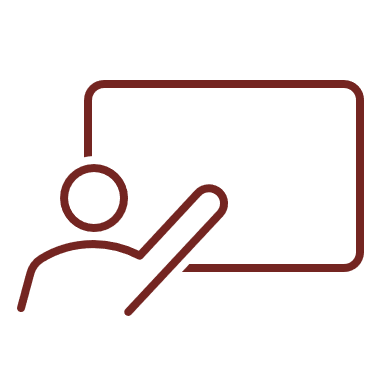 Material de Apoio – Parte II
Plano de cuidados integrado
O que é o plano de cuidados integrado?
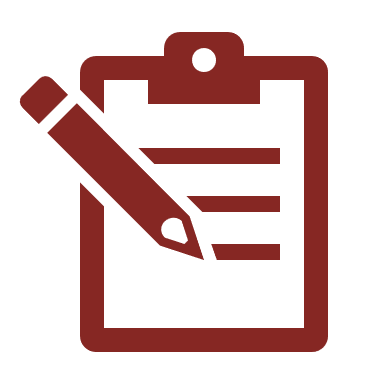 É uma ferramenta que reúne um conjunto de propostas de condutas terapêuticas articuladas com as pessoas usuárias, família e todos que estão envolvidos no cuidado.
Quem faz?
Equipe da APS – equipe multiprofissional da APS e pessoa usuária do Plano de Cuidados. Também deve envolver profissionais de outros pontos de atenção, sempre que o cuidado estiver compartilhado. Pode estar associado a Apoio Matricial.
Por que fazer o plano de cuidados integrados?
Promove e incentiva a autonomia da pessoa usuária, colaborando para maior adesão ao tratamento, potencializando o cuidado
Proporciona apoio para a gestão da condição de saúde centrada na pessoa além da comunicação e integração dos diversos pontos de atenção das RAS.
Possibilita processos educativos entre as equipes e entre equipes e pessoas usuárias.
 Indutor da interdisciplinaridade, da priorização dos problemas e identificação das estratégias de intervenção com a participação ativa.
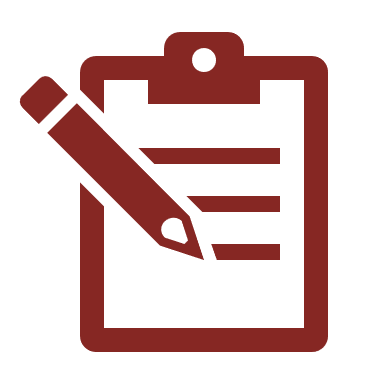 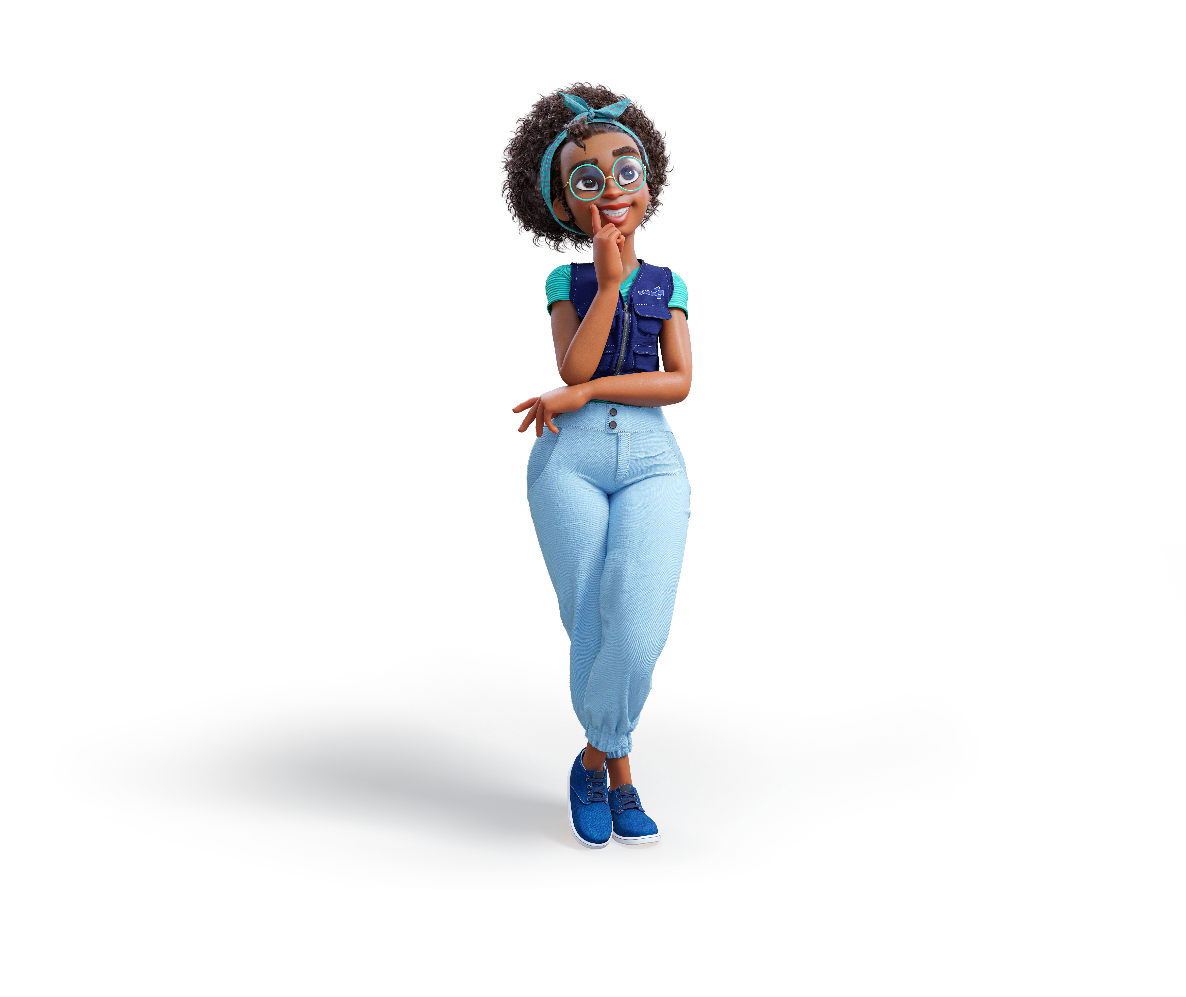 Existe diferença entre o Plano de Cuidados e o Projeto Terapêutico Singular (PTS)?

O plano de cuidados é compatível com que é esperado de um PTS, uma vez que ambos são ferramentas estratégicas para a gestão dos casos mais complexos, que necessitam de maior mobilização dos recursos disponíveis no território, acompanhamentos sistemáticos e planejados entre os envolvidos. 

(BRASIL, 2008; MENDES, 2011; SBIBAE, 2021)
Plano de cuidados interdisciplinar e interprofissional
Abordagem do cuidado feita pela equipe de saúde de forma integrada

Busca da ativação das pessoas usuárias

Sistema de informação clínica que apoia a equipe de saúde e população

Liderança que coordena o cuidado, impulsiona e apoia esses elementos
Elementos para construção do Plano de cuidados integrado
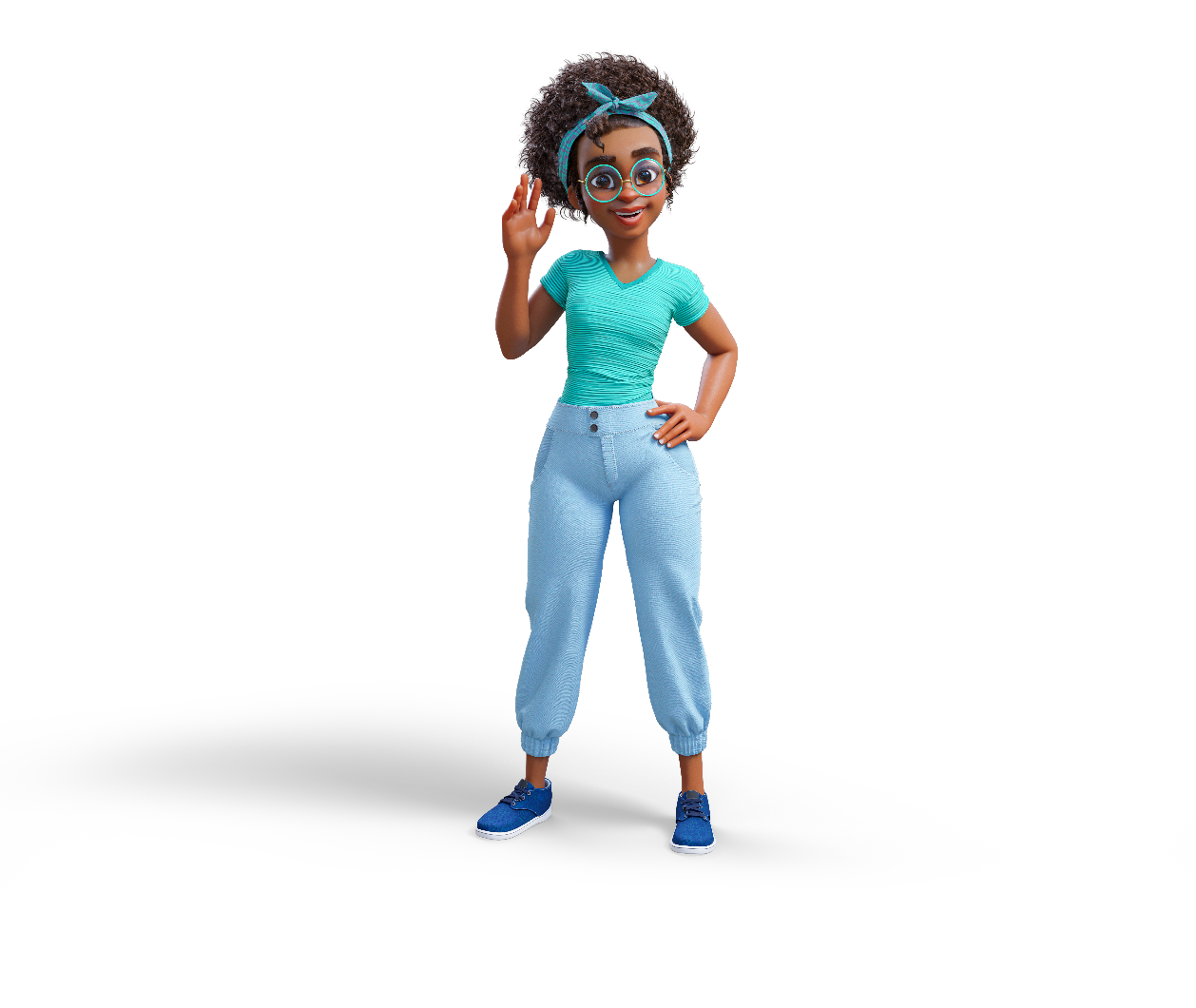 Ferramentas e dispositivos que podem apoiar na construção do Plano de cuidados integrado
Genograma

Ecomapa

Matriciamento

Rede intersetorial
Próximos passos
Todos os usuários da APS com condição crônica precisam de um plano de cuidados.
Vamos começar pelas pessoas com alta demanda de coordenação de cuidado em saúde mental? 
Discuta em equipe estratégias de organização para construção do plano de cuidados das pessoas com necessidades de cuidado em saúde mental.
REALIZAR APRESENTAÇÃO DO INSTRUMENTO 
e-Planifica (www. planificasus.com.br) > Biblioteca Virtual > 
Saúde Mental na APS > Etapas Tutoria > Etapa 4.3
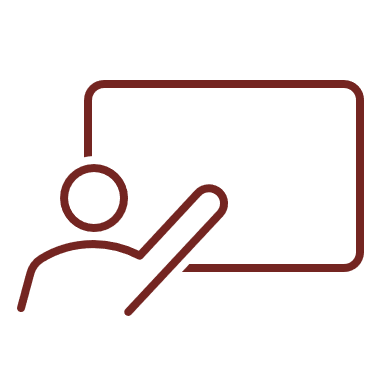 ORIENTAÇÕES:

Não reposicionar o texto do link
Não inserir imagens
Não inserir texto
Não inserir mensagens de agradecimento
Slide padrão de finalização
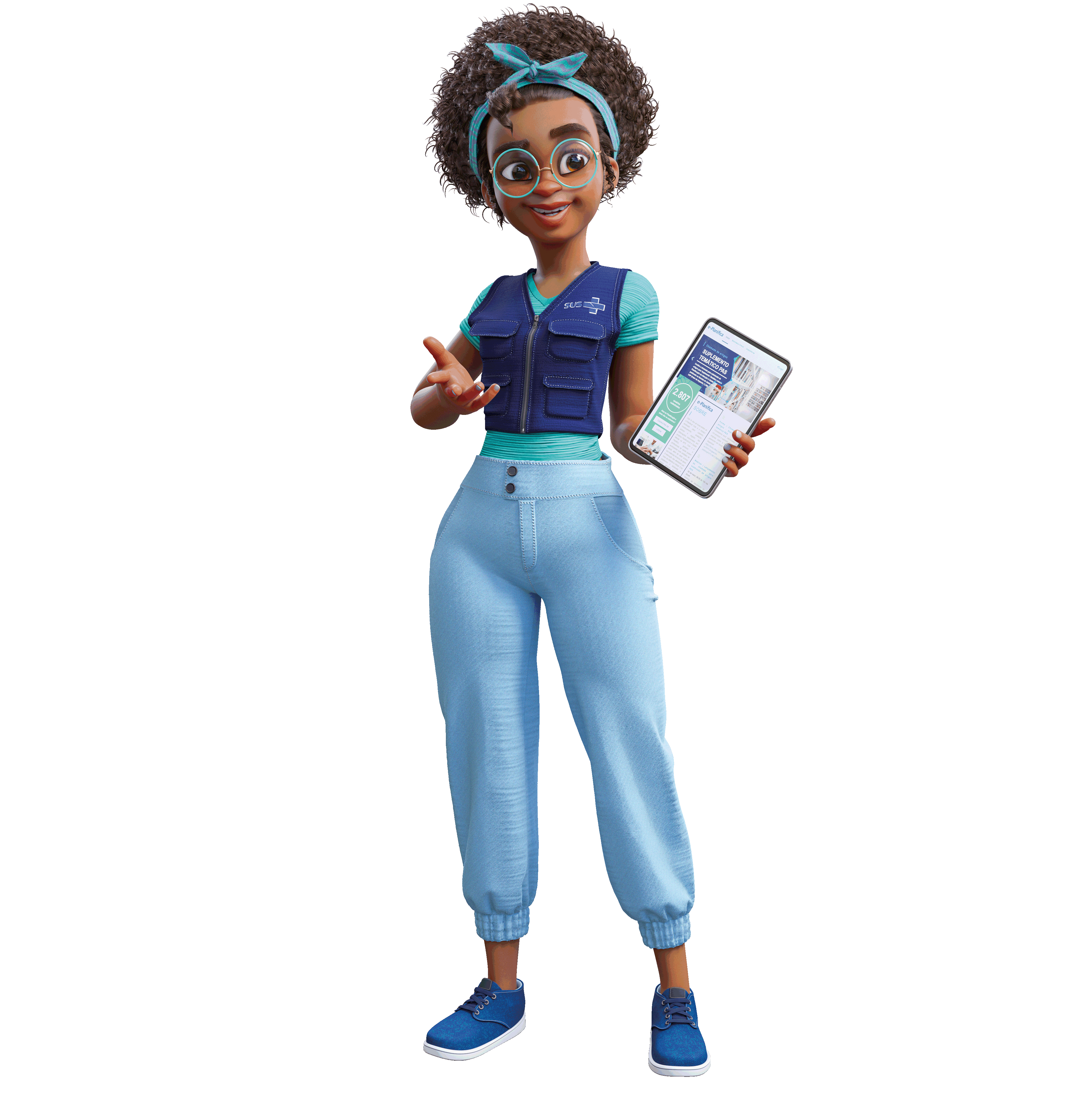